ECE 6341
Spring 2016
Prof. David R. Jackson
ECE Dept.
Notes 2
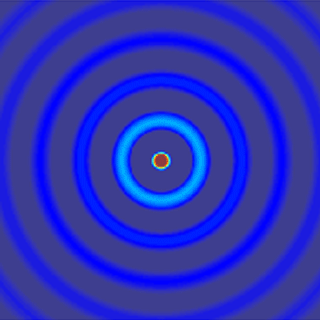 1
Fields in a Source-Free Region
z
Example: 
Radiation from an aperture
y
PEC
x
Aperture
Assume the following choice of vector potentials:
2
Example (cont.)
Introduce the Fourier transform:
3
Example (cont.)
Hence
Define
Correct choice:
Then we have
4
Example (cont.)
Solution:
Similarly,
5
Example (cont.)
Hence
This is a representation of the potentials as a spectrum of plane waves.
6
Example (cont.)
Derivative property:
Also
Similarly for the y and z derivatives.
Hence
7
Example (cont.)
Apply B.C.’s at z = 0:
Hence:
8
Example (cont.)
Hence, we have
(A  zero subscript denotes z = 0.)
The  left-hand sides are known.
We have two equations in two unknowns,                  .  

Hence, we can solve for                      .
9
Example (cont.)
In the space domain,
and similarly for
We can then find the fields from the TEz –TMz equations.
10
Example: Radiation from Waveguide
z
b
PEC
y
a
x
Find the complex power radiated by the aperture.
11
Example (cont.)
Hence, from the first equation
From the second equation,
12
Example (cont.)
Hence
Therefore
13
Example (cont.)
For the Fourier transform of the aperture field, we have:
14
Example (cont.)
Complex power radiated by the aperture:
15
Example (cont.)
Parseval’s theorem:
Hence
Also, recall:
16
Example (cont.)
Now find       :
Hence,
or
17
Example (cont.)
Simplifying,
Hence,
Notes:
18
Example (cont.)
ky
kr
Polar coordinates:
kx
New notation:
19
Example (cont.)
Also,
Hence
20
Example (cont.)
where
21
Example (cont.)
ky
Visible-space circle
Imaginary power
(vars)
k0
kx
Real power
(watts)
22
Equivalent Circuit
y
Original problem
b
E
z
Inc
Equivalent problem
Ref
Zs
E
(Impedance surface)
23
Equivalent Circuit (cont.)
so
Hence
24
TEN Model
I (z)
+
V(z)  
 -
ZL
Z0
TEN equivalent circuit
z
TEN modeling equations:
25
TEN Model (cont.)
where
Hence
26
TEN Model
Therefore
Also,
27
TEN Model (cont.)
Z0
ZL  = 1 / YL
28
TEN Model (cont.)
where
Visible-space region
Invisible-space region
29
TEN Model (cont.)
Hence
where
30
TEN Model (cont.)
Explicitly writing out the kz term, the result can be written as
Note: There is a square-root branch-point singularity at k = k0.
where
31